Psalm 32:8-11
8 I will instruct you and teach you in the way you should go; I will guide you with My eye. 9 Do not be like the horse or like the mule, which have no understanding, which must be harnessed with bit and bridle, else they will not come near you. 10 Many sorrows shall be to the wicked; but he who trusts in the Lord, mercy shall surround him. 11 Be glad in the Lord and rejoice, you righteous; and shout for joy, all you upright in heart!
y
Jo
urne
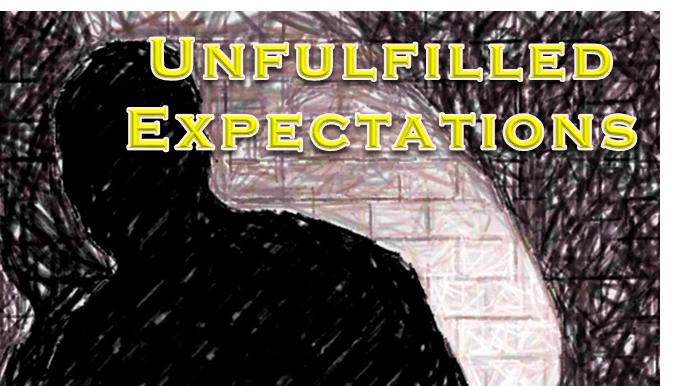 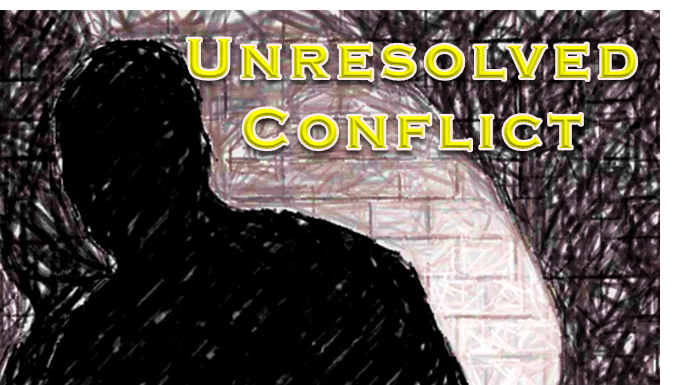 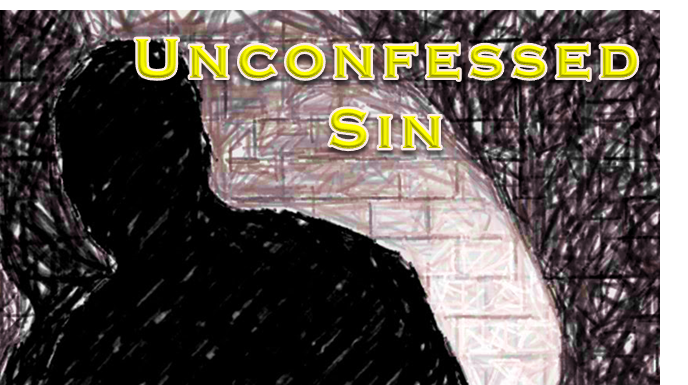 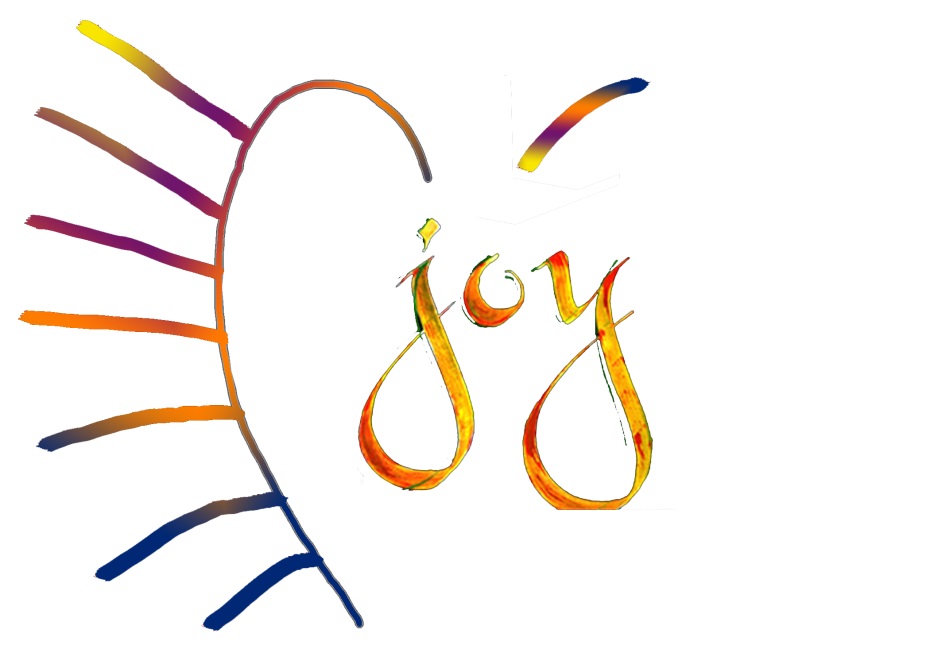 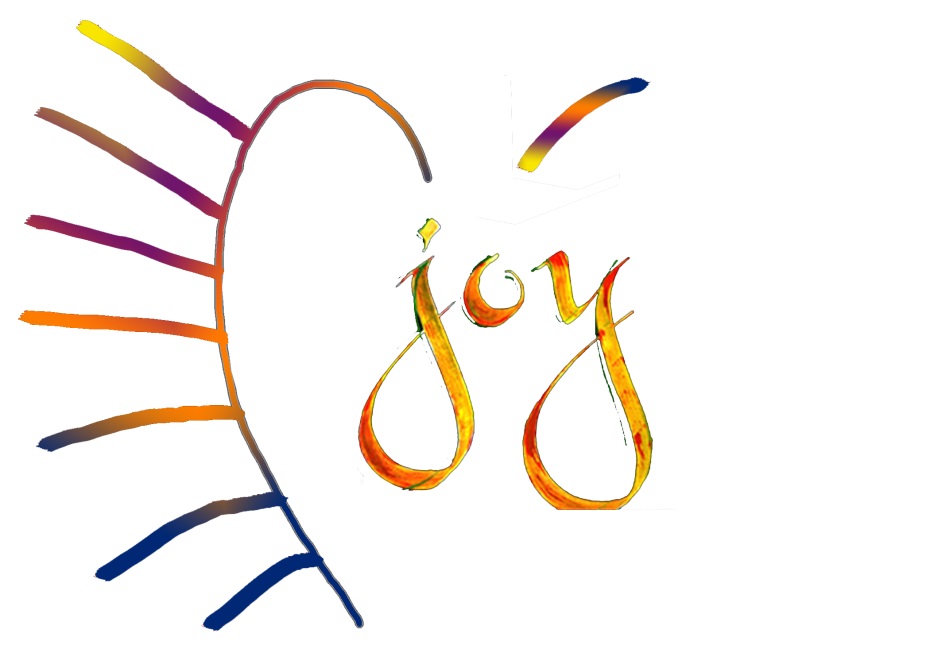 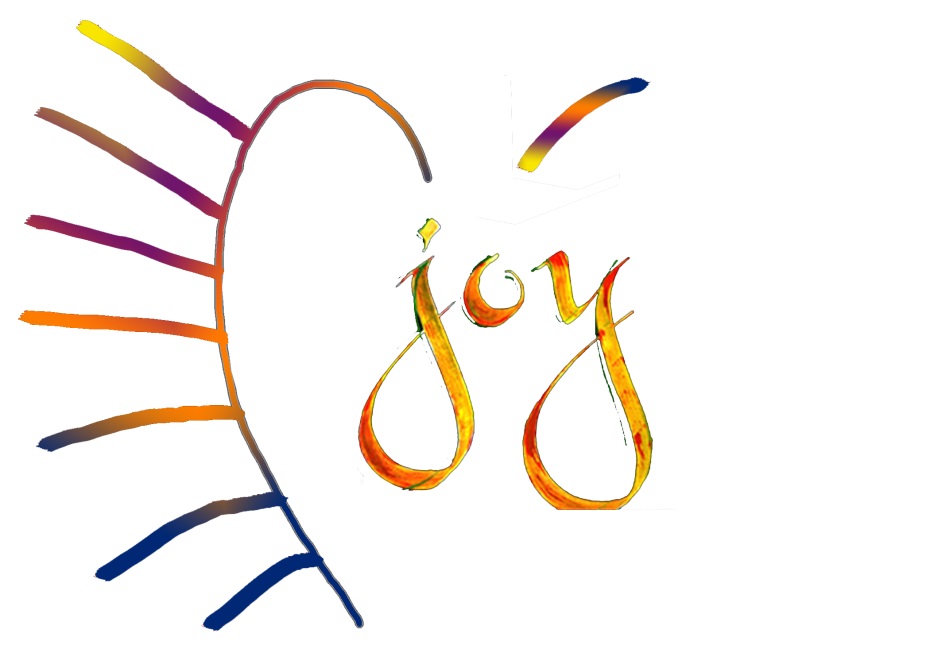 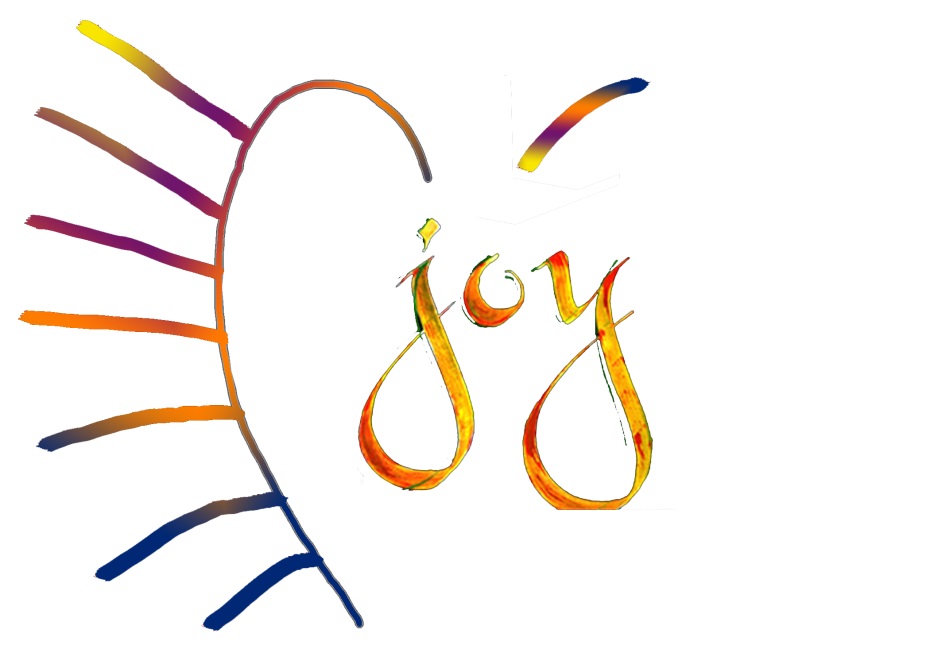 Help
During the
Storms of Life
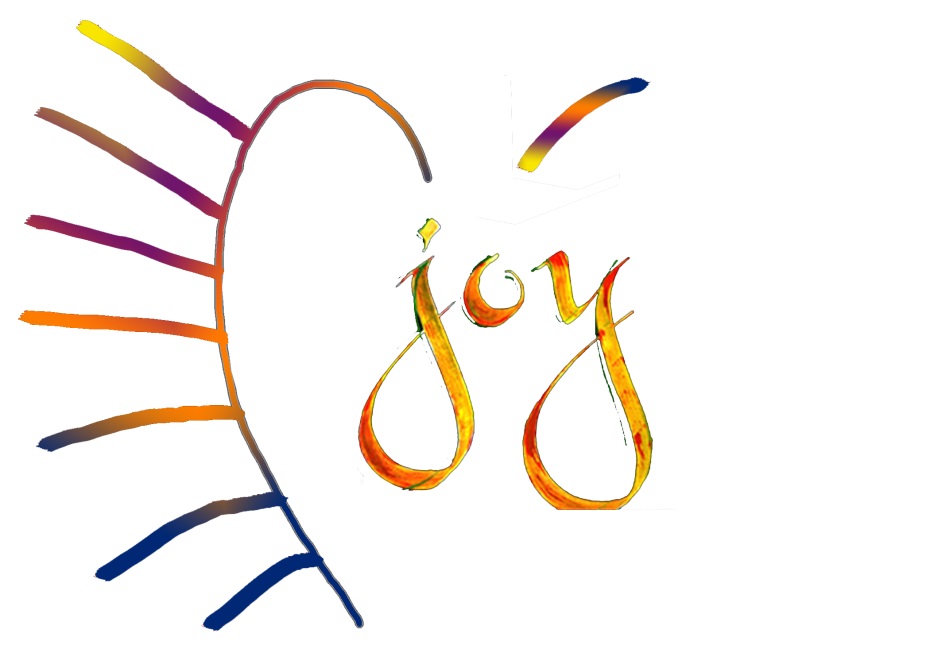